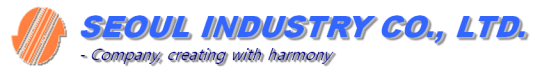 Year 2013
Integrated Precision Machining Supplier 
In Global Automotive industry
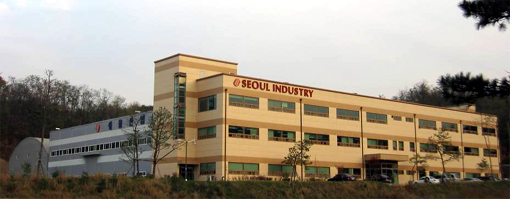 TS 16949 ISO 14001
Phone : +82-31-366-1141~7  Fax : +82-31-366-1150 E-mail : sales@seoulind.co.kr      #1004-1, Shinwang-ri, Yanggam-myun, Hwasung-shi, Kyonggi-do, Korea
1
[Speaker Notes: We welcome your visiting and Thank you for sharing your time to listen to our presentation.
from now on, i‘m going to introduce our company. 
Our vision is to be a Integrated Precision Machining Supplier in Global Automotive Industry. This is our target.
This yellow building is office buliding. In the first floor there are inspection room, tooling room. Second floor left side is office
Right side is cafeteria, Third floor is President room, fitness center and dormitory. 
Gray building is plant building. Production line in the middle area and in the end warehouse.]
목    차
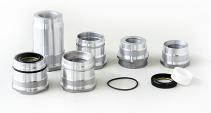 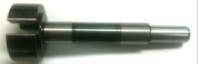 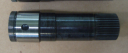 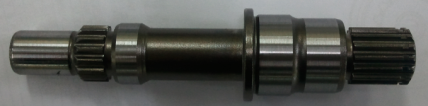 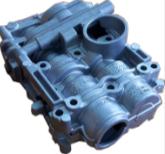 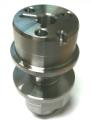 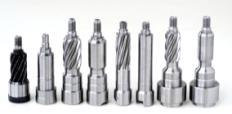 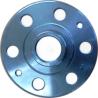 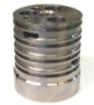 2
[Speaker Notes: .]
1. 운영 목표
글로벌 자동차 산업의 통합적 정밀 가공 공급
통합적 가공
가격 경쟁력
진보된 기술개발
품질 시스템 강화
Turning
Facing  
Milling 
Broaching
Drilling
Heat treatment 
Grinding
Burnishing
Hobbing
Skiving
Polishing
…
자동화 생산 라인

최적화된 공정

탄력적 공정시스템

SCM 관리(공급망)
소재,부품 개발

공정 개발 

APQP 

기술 협의
글로벌 표준

TS16949
ISO14001
SQ Mark

고객 만족 품질관리

Poke Yoke 시스템
3
[Speaker Notes: Integrated Precision Machining Supplier mean Our machining parts are mad by such as Turning, Facing, Milling, Broaching, Drilling, Heat treatment(it is out sourcing), and Grinding, Burnishing, Hobbing, Skiving, Polishing and other machining process. 
To achieve our goal, we are improving cost competitiveness through Automated production line, Optimized Processes, Alternative process and SCM control.
We are advancing R&D capability, even we are machining supplier, We need to understand about material, heat treatment and other out sourcing process controls.
We have quality system Global standard TS16949 ISO14001 and SQ Mark for Hyundai and Kia motor.

2]
2. 회사 프로파일
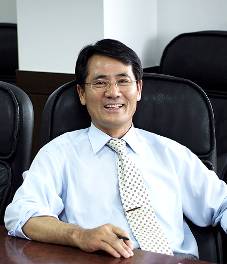 설립일: 1985년 5월 20일
 운영기간: 28년

 사훈: 화합, 창조
 주소 : 경기도 화성시 양감면 신왕리 1004-1번지
 전화 : +82-31-366-1141~7
 팩스 : +82-31-366-1150

 Home page : www.seoulind.co.kr
 E-mail : sales@seoulind.co.kr

 자본금: 16억
 DUNS Number : 68-871-9392

 사원수: 185명
 2011년 매출액: 457억
 2012년 매출액: 513억

 대지 : 2,120 ㎡ (7,000 평), 건평 : 700㎡ (2,000평)
We are trying to be 
the best supplier for customer’s satisfaction 
at precision machining automotive industry.
대표이사 김을식
4
[Speaker Notes: We was established in 1985 so it’s over 28years.  And our business motto is Harmony & Creation.  We are located in Hwasng city. The South area from Seoul Korea capital and international airport. Our capital is 1.5 Mil dollars, total employees are 185 people.  About 40 for management and the balance for production.  
And our last years sales revenue was 46milion dollars and this year we are expecting about 55 million dollars, which is due to mainly the new programs for Overseas.  Our land space is 250 thousand square feet and 100 thousand for plant space.
3]
3. 회사 연혁
5
[Speaker Notes: As I told, We started in 1985. and fist customer was TRW Korea. and in 2002 Korea Delphi
and we Started to extend our business to oversea area from 2003 to TRW Japan  and TRW North America and Metaldyne in USA & Korea. In 2007 Nexteer china, In 2008  Magna Powertrain. In 2009 STT and  Hyundai Mobis, and this year magna family companies in Canada and your company GKN .

4]
4. 조직도
대표이사
공장장
생산이사
재무관리 이사
생산팀
국내영업팀
공무팀
개발팀
해외영업팀
품질팀
경리팀
구매팀
생산관리팀
물자반
R&D
물자반
품질보증
관리팀
생산기술팀
측정실
공구실
총 사원수: 185명
관리인원  40명 / 장비운용 및 기타 145명
6
[Speaker Notes: Next, I will briefly talk about the workplaces of this company.
Our main office and factory are located in here WhaSung city.
Here are 185 staff including President, Plant manager, Production team, Sales team, Maintenance, R&D, Q.C. finance, purchasing and  management.]
5. 주요고객
Customers portfolio (2012)
7
[Speaker Notes: These are our current customer table. We are supplying to Steering field, Engine field and Transmission field.
In Grobal market Thyssen Krupp companies, Magna  group companies, Metaldyne, Spartan, TRW  and Nexteer
In domestic market  Metaldyne Korea ,TRW Korea, Korea Delphi, Hyundai Mobis and MyungHwa
The portion of global market is 30% and Domestic market is 70%]
6. 매출현황
260억
220억
320억
450억
510억
610억
8
[Speaker Notes: This is our achievements. 
This year we are going to supply mass production PO for 6 new programs, including 4 global program and 2 domestic programs. 
We could acquire this achievements through long term engineering know-how and high and improving quality level, with this, our company is still growing year by year.]
7. 주요생산 라인 및 주요 생산품
Pinion shaft assembly
TRW, Mobis, Nexteer, KDAC
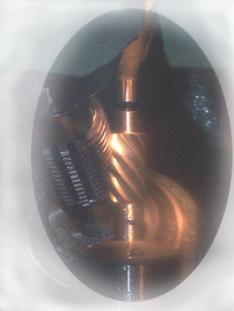 호빙
스카이빙
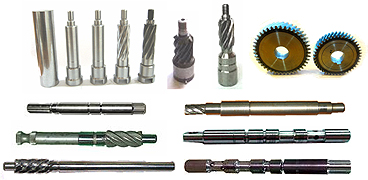 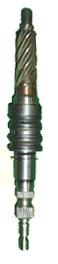 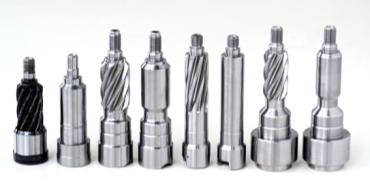 Steering - Pinion Shaft assembly
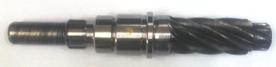 Over 100 different part numbers for all major Steering system suppliers in Korea
9
[Speaker Notes: From this page, Main production line and products
First Pinion shaft which is supplied to TRW, Mobis, Nexteer and  Korea Delphi
And process is forging. Turning, machining, rolling, hobbing, Carburizing or Induction hardening, hard hobbing and  shyving
We have over 20 year experience for this kind of part and We are producing various types of Pinion shafts according to customers need as shown here in this pictures.
In past, we did machining process with bar stock material but we developed to use forging process to Minimize machining process and saved cost and then we had applied to all customers and related parts.


5]
7. 주요생산 라인 및 주요 생산품
Input shaft Hub for 6speed auto transmission
Metaldyne , Spartan for GM/Ford X22F
End cover assembly at customer
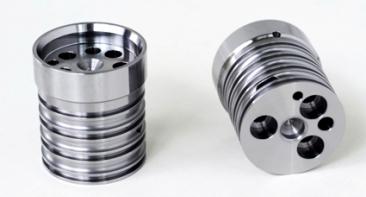 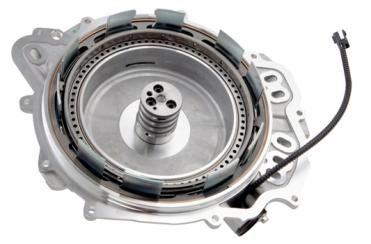 Auto inspection data
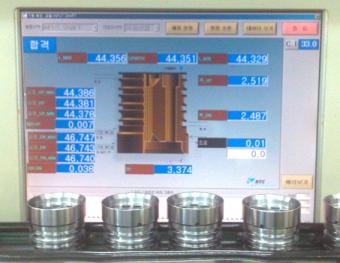 Auto inspection & Poke yoke
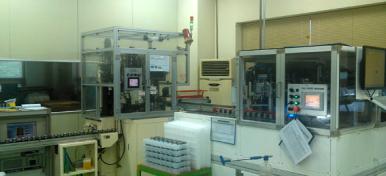 Over 1.2Mil pcs/year for X22F 6speed auto transmission of GM/Ford
10
[Speaker Notes: Input shaft consists of Turning, drilling, side end milling, burnishing, deburring and washing
And we are doing 100% auto inspection and Poke yoke. There are system for customer’s important dimension checking and distinguishing different parts 

6]
7. 주요생산 라인 및 주요 생산품
Balance shafts module housing
Metaldyne, MyungHwa for HMC
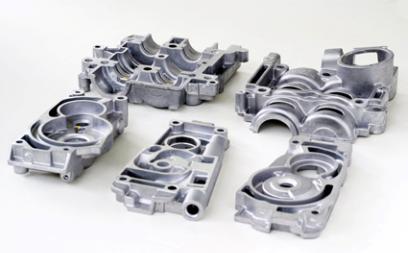 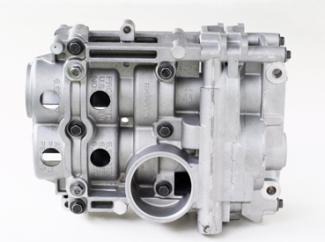 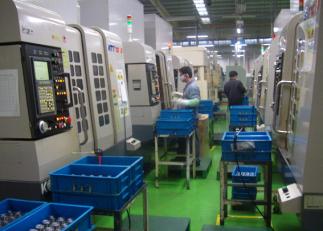 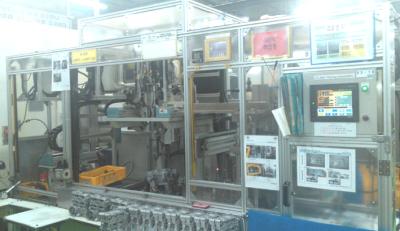 Machining line
Assembly Line
For Hyundai Motors major application  / Over 3.5Mil pcs a year
11
[Speaker Notes: And Balance shafts module Housings.  Upper housing, Lower housing and Housing 1 2 3  assembly is supplied to Metaldyne Korea and end user is Hyundai Motors.  
These die casting are supplied from customer side and we are doing machining, assembly, washing and packing process. 

6]
7. 주요생산 라인 및 주요 생산품
Actuator shaft
Magna – New Venture gear / Ramos
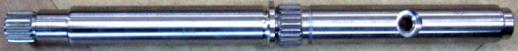 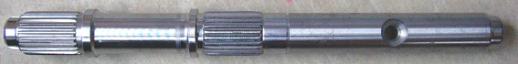 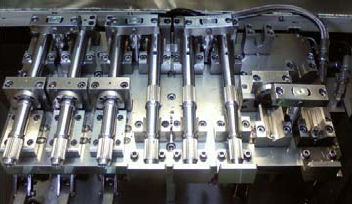 MCT Machining
Blocked teeth
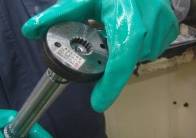 Spline control
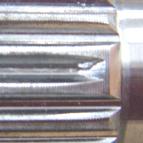 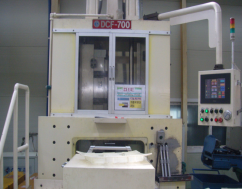 Gear Roll Forming M/C
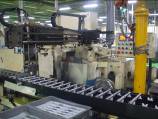 Grinding
Auto inspection
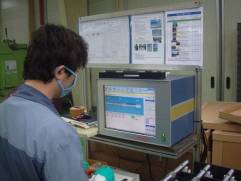 VAVE new process for double teeth
12
[Speaker Notes: Actuator shaft for Magna power train, when we received RFQ, old process for Spline was machining type. but we suggested and developed rolling process instead of machining.
And those were accepted. And so It could save cost. Now we are doing business over 5 years with them. And they gave many chance to attend their inquiry. And now we are supplying to 5 magna group companies and we have growing relationship with them.

6]
7. 주요생산 라인 및 주요 생산품
GF6 Gen II Pump shafts – Gen II SD, HD
STT
Gen II
Gen III
HD Auto inspection
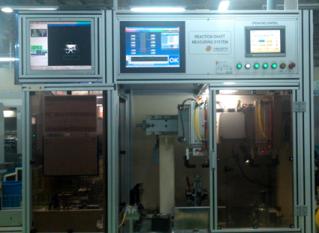 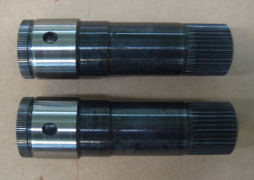 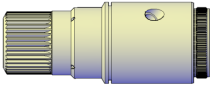 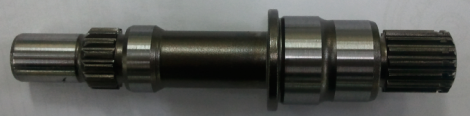 Gen III PPAP – Nov. 2012. 
PPAP 승인직후 양산 시작 예정
2분기 이후 공급 현황 양호
Gen2, Gen3 라인 탄력적인 전환
SD Auto inspection
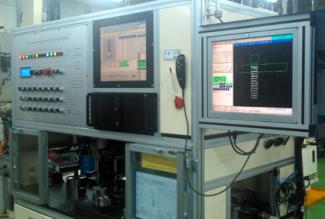 Exclusive production line for Gen II & Gen III over 1Mil capacity
13
[Speaker Notes: GF6 Pump shafts to Magna-STT. There are GEN II and GEN lll program. these are runing change program and at the same time, volume is increased.]
7. 주요생산 라인 및 주요 생산품
End pieces
Thyssen Krupp Presta
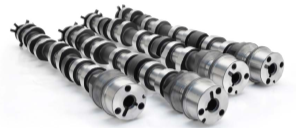 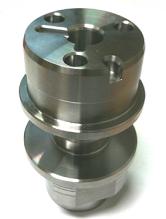 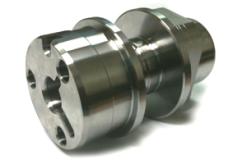 Customer Camshaft assy
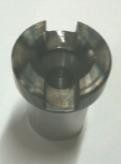 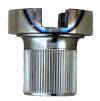 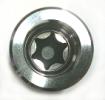 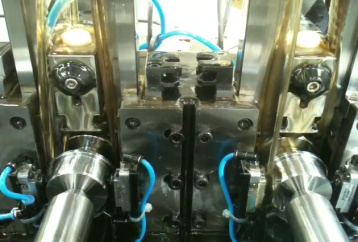 Exclusive broaching process
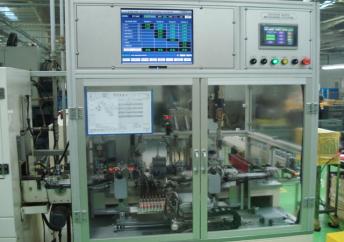 100% auto inspection
Exclusive production line  over 1Mil capacity
14
[Speaker Notes: End pieces to  Thyssen Krupp, located in USA, China and Germany.
This year, They are purchasing more 15% than last year.]
7. 주요생산 라인 및 주요 생산품
Torsion bar, Rack bush, Piston, Reaction plate
TRW, KDAC, Mobis
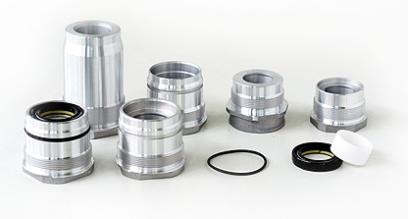 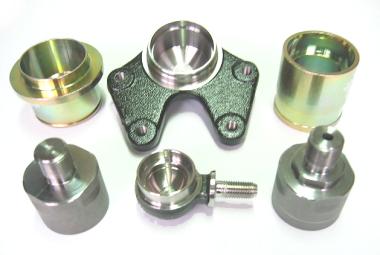 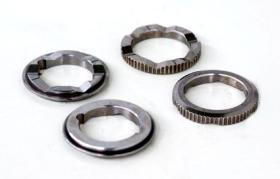 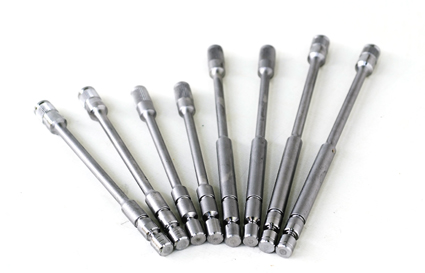 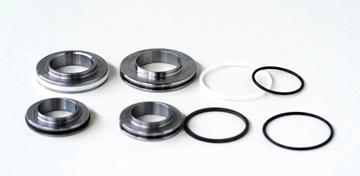 Steering assembly components / Preparing assembly parts supplying
15
[Speaker Notes: Torsion bar, Rack Bush, Piston which is supplied to TRW, Korea Delphi and Mobis.]
7. 주요생산 라인 및 주요 생산품– 신규 양산
Magna – APT Gen V pump shaft
Magna – UMG Lada Hub
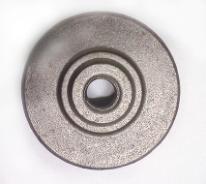 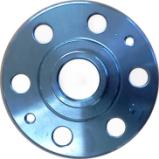 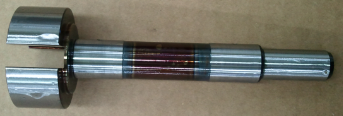 양산
양산
Precision surface finishing
End user – Avtovaz in Russia
16
[Speaker Notes: New Launch programs
Magna – UMG Hub for Lada in Rusia, We successfully launched this program from the last year and we received high score in quality and delivery.
Magna – APT Gen V pump shaft for GM Canada, even though we are supplying parts from this year, recently customer suggested 80% volume increase. 
And we are discussing about that.]
8. 신규 개발 프로그램
X26R - Pump shafts
Transmission clutch module – Output shaft
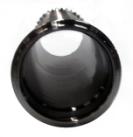 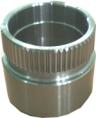 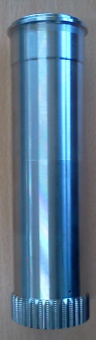 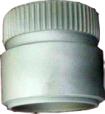 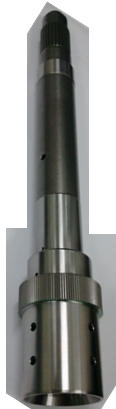 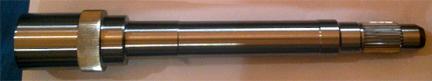 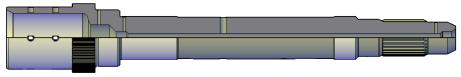 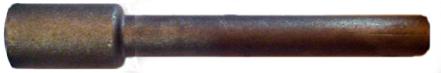 Short shaft process
SOP - TBD
Spartan in IL. US  SOP – 2013  GM Toledo, OH
17
[Speaker Notes: New development programs
X26R - Pump shafts  and  Output shaft for GM Program]
8. 신규 개발 프로그램
EM5W-7, EM8B HUB
EM5W-7, EM8B COREFIELD
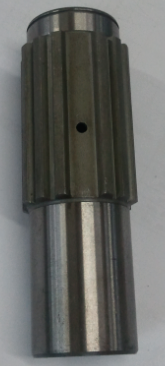 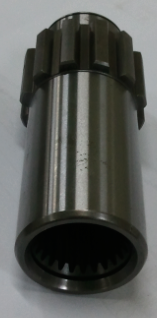 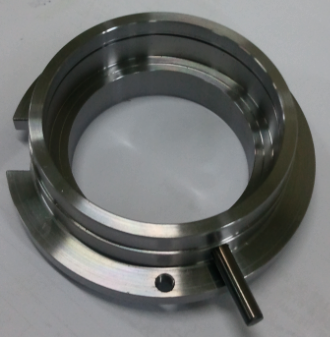 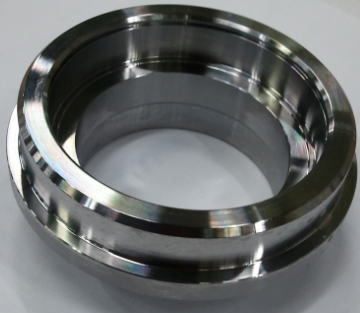 Core field Process
Hub Process
18
[Speaker Notes: As you know this is new program for your company. 
Thank you for giving us this program and We hope we can successfully launch this program and have continuous growing business relationship with you from starting this program.]
9. 개발 역량
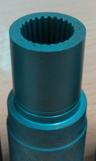 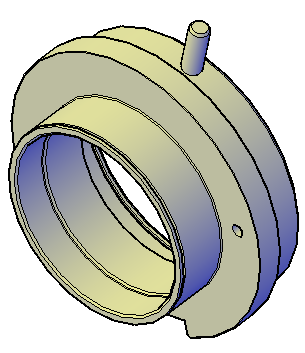 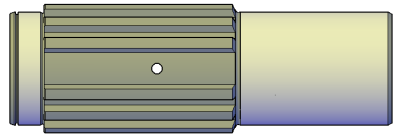 Heat Treatment 
- QT.
- Induction  hardening
- Carburizing
- FNC
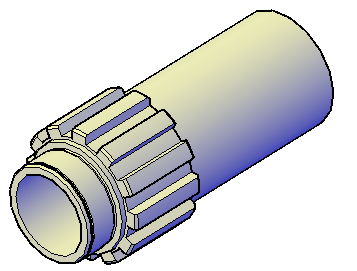 3D  modeling
Forged spline
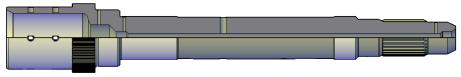 Steering pinion shaft assy validation test
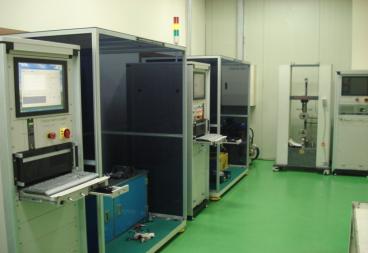 Hob regrinding
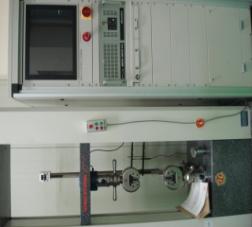 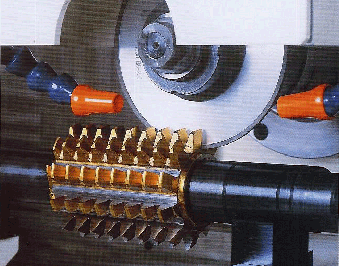 Universal tester
19
[Speaker Notes: R&D capability, 
Our R&D Team understand material, forging and heat treatment and other out sourcing process controls
And GD&T and exclusive machine and tool design and validation test.]
10-1. 측정 설비– GD&T
3차원 측정기 (X2)
자동기어측정기
동심도 측정기
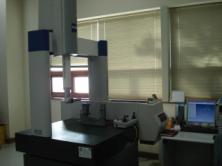 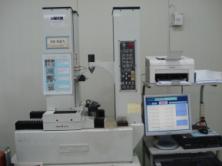 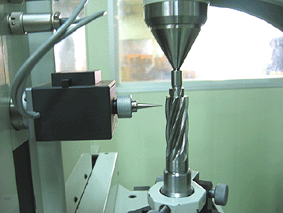 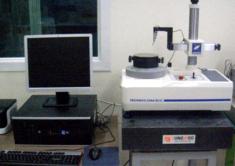 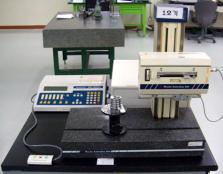 조도측정기
위상각 측정기
측정실 전경
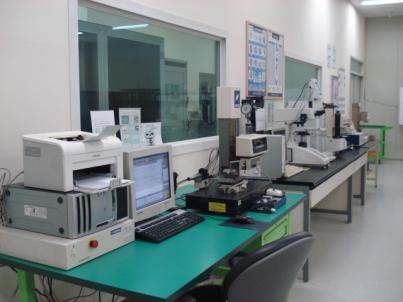 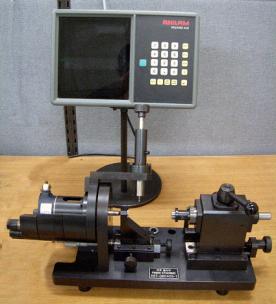 윤곽도 측정기
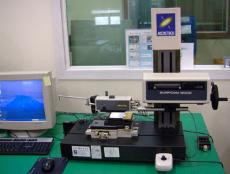 20
[Speaker Notes: Here we can see Seoul Industry’s measuring equipments. CMM, gear measuring machine for pinion shaft, gear and also hobe cutter, Run out gage, phase angle inspection machine, roughness tester and profile measuring equipment.]
10-2. 측정 설비– Metallurgical, Etc.
마이크로 비커스 측정기
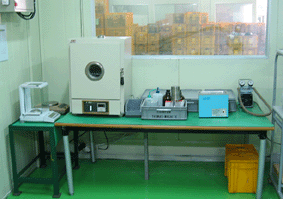 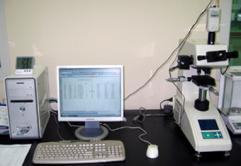 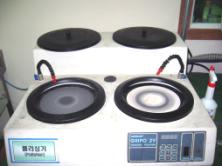 청정도 측정기
폴리싱기
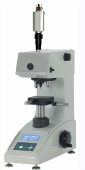 측정실 전경
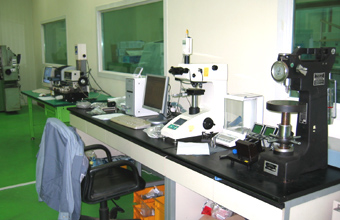 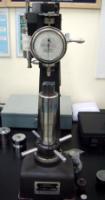 로크웰 경도 측정기
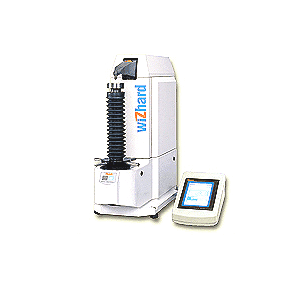 Inspection equipment
Q’ty
Inspection equipment
Q’ty
CNC  gear measuring M/C / manual type
1/1
CMM
2
Contour Measuring M/C (surface finish tester)
1
Rockwell hardness tester
1
Projection projector
2
Roughness tester
3
Magnetic particle detector
1
Circularity Inspection M/C
1
Micro Vickers tester
1
Universal tester
1
21
[Speaker Notes: And Micro Vickers, cleanliness tester and polishing equipment]
10-3. 자동검사기
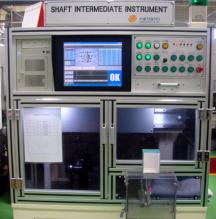 Intermediate shaft
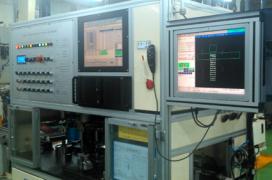 GF6 Double teeth inspection
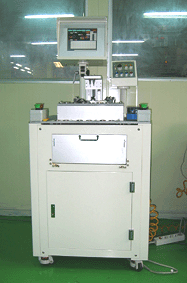 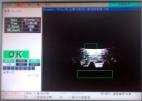 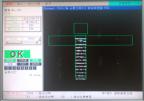 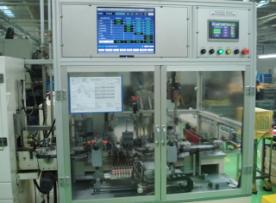 Input shaft hub
GF6  shafts
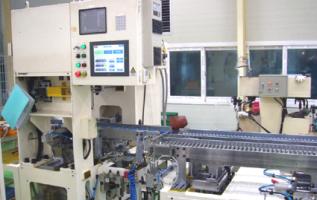 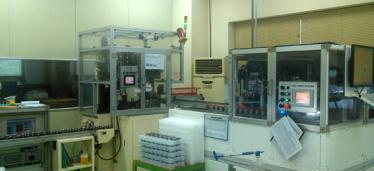 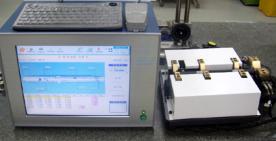 Actuator shafts
Coyote End pieces
Secure more reliable quality
Grinding parts auto gage
Pinion shaft auto straightness adjuster
22
[Speaker Notes: These are full automatic measuring machines in production line. We have auto inspection machines for Input shaft, end piece, intermediate shaft, GF6 Shaft and Autuator shaft
those are customized for material character. So, we can minimize human errors and we can keep high quality levels.
So, customers trust our improving quality activity and giving new program and repeated volume increase.]
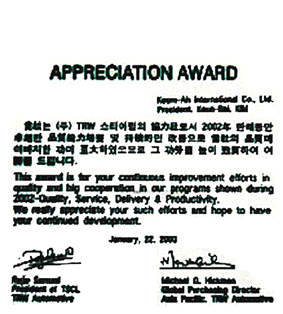 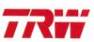 11. 품질 인증서
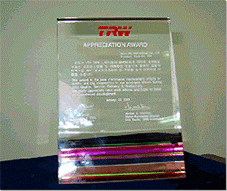 ISO/TS16949
ISO14001
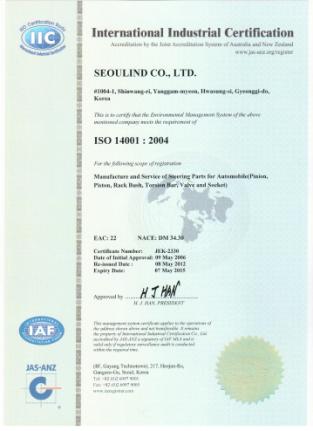 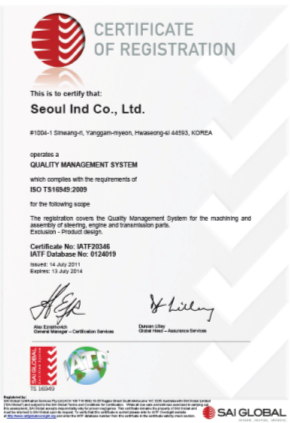 Global Standard Quality System
23
[Speaker Notes: This is certificates, thank you for listening our presentation]